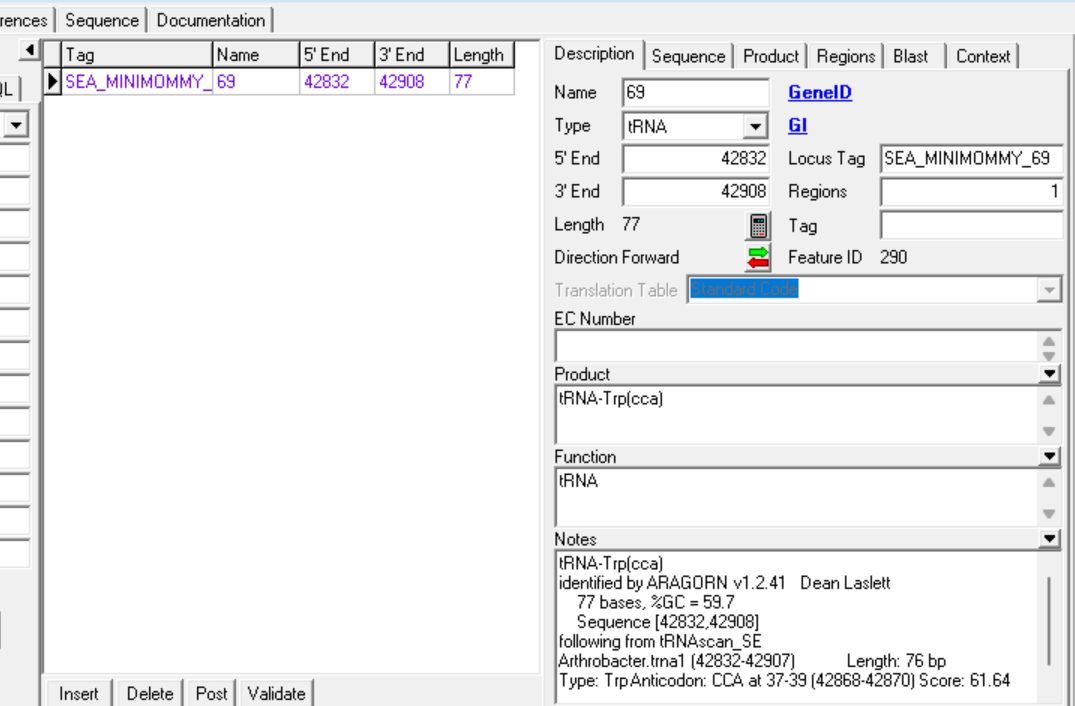 ARAGORN
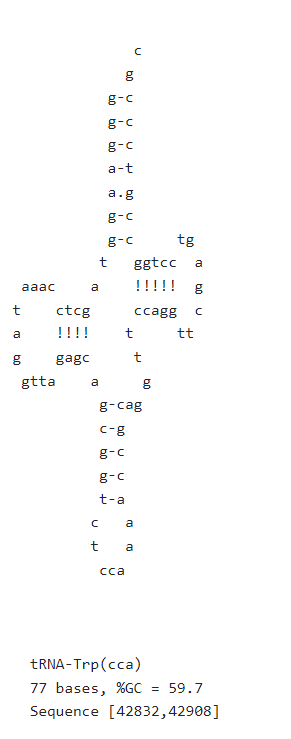 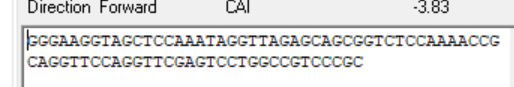 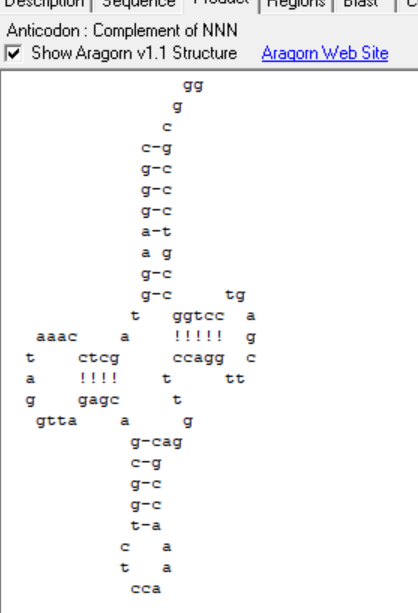 DNA Master – unedited/untrimmed